PROYECTO DE PRODUCCION Y COMERCIALIZACION DE LAS GALLETAS “AMOR CON HAMBRE” EN LA CIUDAD DE GUAYAQUIL
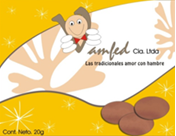 Elaborado por :

GHISLAINE FARAH ZAMBRANO

PAOLA ZEA VITERI
INTRODUCCION
¿QUÉ ES VAMFED?
  
               ¿CÓMO SE LLEVARÁ A CABO?

                               ¿A QUIÉN VA A SER DIRIGIDO?

                                                ¿CUÁLES SON SUS BENEFICIOS?
ALCANCE
lograr el posicionamiento de las tradicionales galletas Amor con Hambre en la ciudad de Guayaquil, trayendo mano de obra de la Parroquia
OBJETIVOS:
OBJETIVO GENERAL:

Valorar el ejercicio financiero basado en la producción  y comercialización de las galletas Amor con hambre en el mercado de Guayaquil.
OBJETIVOS ESPECIFICOS:
Desarrollar una investigación profunda y exhaustiva de nuestro mercado objetivo.

Establecer alianzas con diferentes cadenas de supermercados.

Ser pioneros en la comercialización de esta galleta.

Alcanzar los objetivos antes mencionados de una manera eficiente y eficaz logrando desarrollarlos en un corto plazo.
ANALISIS FODA
FORTALEZAS
DEBILIDADES
OPORTUNIDADES
AMENAZAS
FORTALEZAS:
El público en general conoce el producto y el mismo es aceptado.

Gracias a la tecnología, vamos a mejorar el producto dejándole su sabor tradicional, con un mejor empaque, para de esta forma captar mayor mercado.


El equipo humano con el cual cuenta la organización es un grupo que se caracteriza por tener cualidades sumamente importantes ya que los mismos son creativos de iniciativa propia, dinámicos, cooperadores, etc.
Oportunidades:
industrialización un producto.

La producción de la galleta no es costosa.

Las campañas que realiza el estado acerca de consumir lo nuestro nos ayuda mucho ya que en la mente de las personas esta presente que deben consumir productos nacionales
Debilidades:
Existe gran variedad de galletas para entrar en el mercado tendremos fuertes competencias.

Esta galleta es consumida generalmente en temporada playera por lo que tendríamos que ver si la galleta tendría aceptación en el mercado guayaquileño.
Amenazas:
Lealtad del público hacia los productos del mercado.

La situación económica debido a los cambios continuos que se presentan en el gobierno.

Las galletas que ingresan de los países extranjeros con precios muchos mas economicos ya que la moneda de ellos es débil en comparación con la nuestra.
Fuerzas de porter
Amenazas de nuevos competidores
(La Universal, Nabisco, Nestlé)
Rivalidad entre los competidores existentes
Poder de negociación de los proveedores
(Materia prima)
Poder de negociación de los clientes
(Mi comisariato, Supermaxi)
Amenazas de productos sustitutos
(Snacks)
Marketing mix
PRODUCTO
PRECIO
PLAZA
PROMOCION
PUBLICIDAD
Estudio técnico
Objetivo:

verificar la posibilidad técnica de la fabricación  de las galletas “AMOR CON HAMBRE”

Determinar el tamaño óptimo de la planta

 Evaluar  la  localización óptima

Valorizar  las  inversiones en cuanto a:
          Balance de Obras Físicas
          Balance  de Maquinaria y Equipos
          Balance de Personal
Proceso de producción:
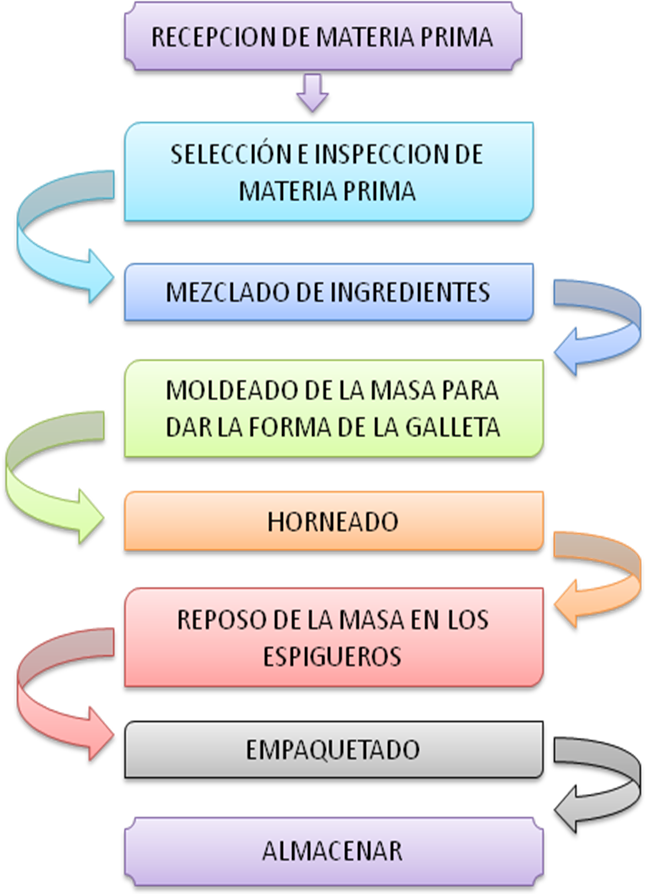 Proyección de la demanda:
PROYECCION DE LA DEMANDA
Considerando que la tasa de crecimiento de la población  dispuesta a consumir nuestro producto es del 6%, se puede proyectar la demanda para los 10 años siguientes.
DETERMINACION DEL TAMAÑO DEL PROYECTO
El elemento más importante que hemos considerado para determinar el tamaño del proyecto es  la cuantía de la demanda actual y futura que ha de atenderse.
Estudio de la localización:
VALORACIÓN DE LAS INVERSIONES:
BALANCE DE EQUIPOS Y MAQUINARIAS
Balance del personal
Estudio financiero:
Es la última etapa del análisis de viabilidad de un proyecto
Objetivo principal es ordenar y sistematizar la información de índole monetaria que se proporcionaron en las etapas anteriores
Se realizarán los cuadros analíticos y antecedentes adicionales para la elaboración de este proyecto y evaluar su rentabilidad.
INVERSION INICIAL:
CAPITAL DE TRABAJO
es la medida de la capacidad que tiene una empresa para continuar con el normal desarrollo de sus actividades en el corto plazo. Se calcula como el excedente de activos de corto plazo sobre pasivos de corto plazo
Costos de producción:
Depreciación:
Estructura financiera:
Flujo de caja:
El flujo de caja es la acumulación neta de activos líquidos en un periodo determinado y, por lo tanto, constituye un indicador importante de la liquidez de una empresa.
Tasa que se exige de retorno del proyecto es del 21%, dado que la tasa del préstamo bancario es de 11%.
Payback:
Denominado plazo de recuperación, es una técnica que tienen las empresas para hacerse una idea aproximada del tiempo que tardarán en recuperar el desembolso inicial en una inversión.
ANALISIS DE SENSIBILIDAD:
Permite diseñar escenarios en los cuales podremos analizar posibles resultados de nuestro proyecto, cambiando los valores de sus variables y restricciones financieras y asi determinar como estas afectan el resultado final
RESPECTO AL PRECIO
ANALISIS RESPECTO A LA DEMANDA
ANALISIS RESPECTO A COSTOS TOTALES
CONCLUSIONES:
Es rentable: VAN positivo el cual es $  188.160,73 y una tasa interna de retorno (TIR) de 53,46%, la misma que es mayor a la tasa mínima atractiva de retorno (TMAR) de 21% determinada por los inversionistas.

Para que el proyecto sea factible, hemos considerado que el Precio tendrá una variación de $0,05 y la cantidad de demanda para que el proyecto sea factibles y no se presenten pérdidas es de 1.378.241 unidades, además si los costos totales superan  $  468.662,19 puede que el Van sea negativo y lo más recomendables es no seguir con el proyecto.
RECOMENDACIONES:
Se recomienda tomar en consideración el presente proyecto en nuestro país, debido a que es rentable y factible y a la vez brinda fuente empleo en la ciudad de Guayaquil y a los habitantes de Progreso, permitiendo dinamizar la economía del país.
Gracias!!!